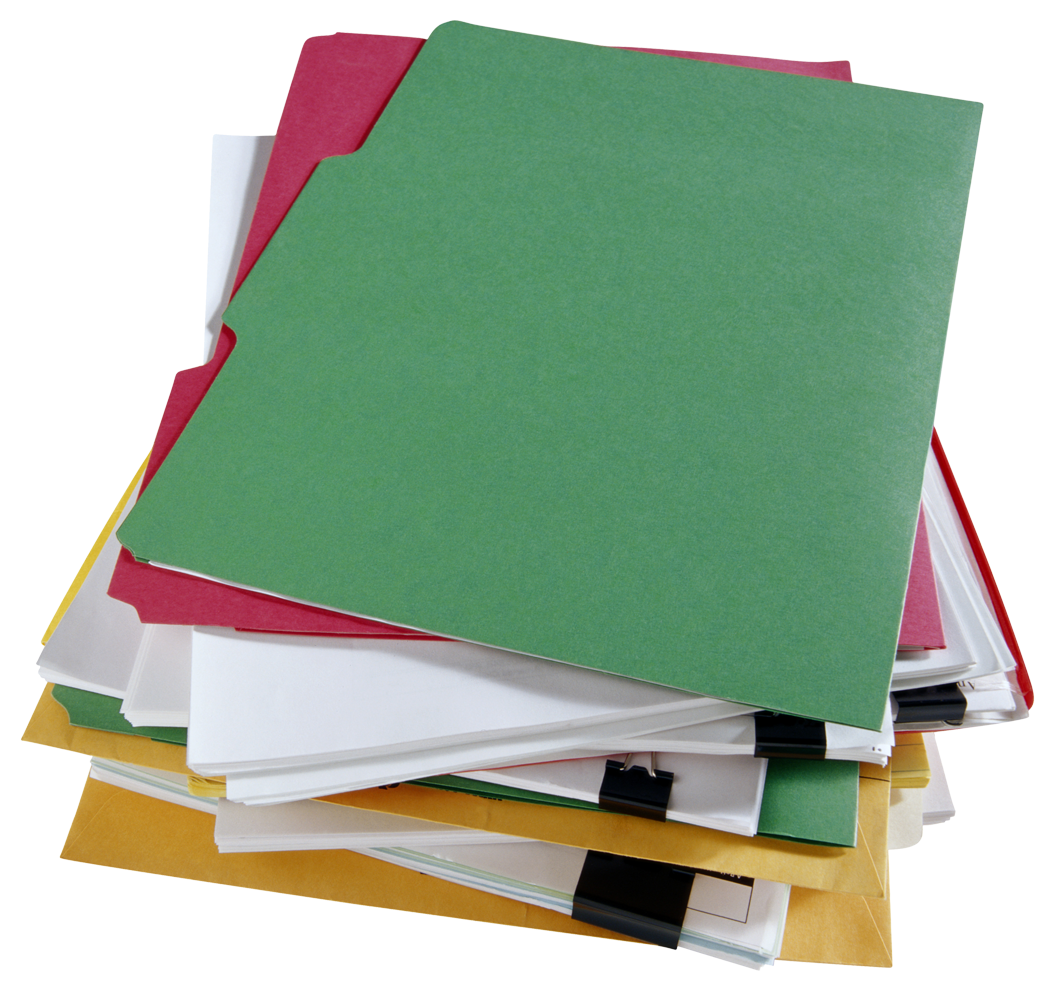 SQ3R
Survey
Question
Read
Respond
Review
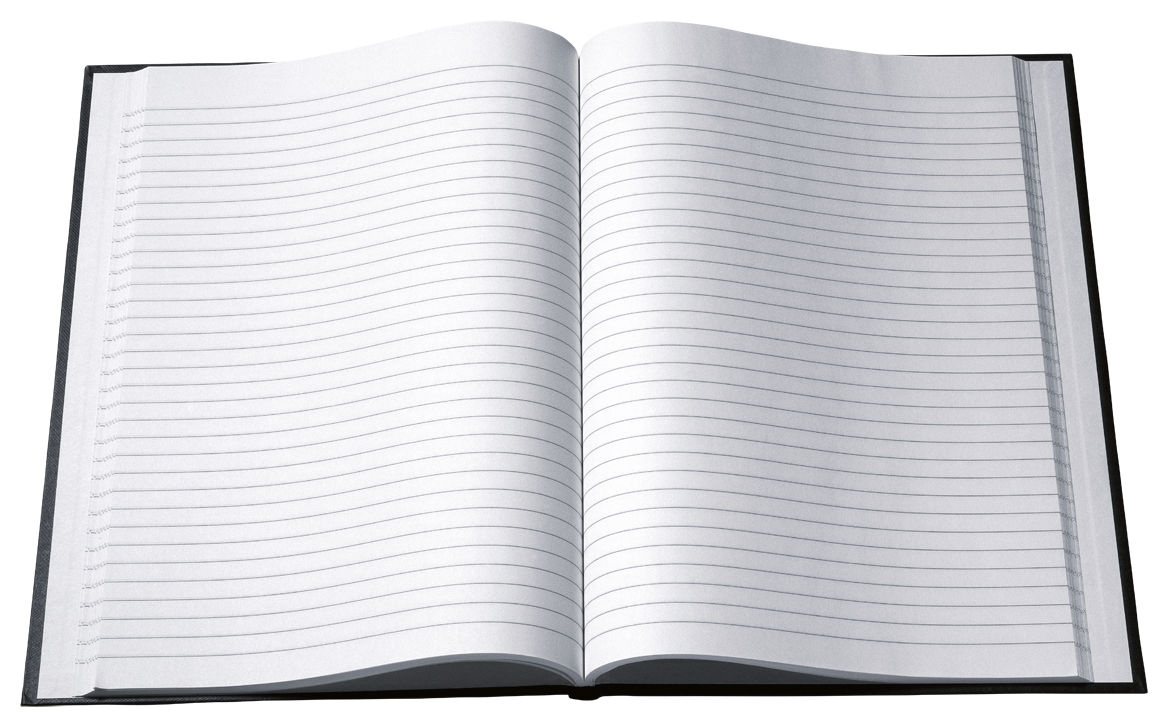 2013
Lit Center
1
Comprehension Strategy
Informational/expository text

Test taking strategy

Model/teach strategy using guided release

Students must internalize the process
2013
Lit Center
2
Survey
Scan the title, subtitles,  pictures, captions, charts, graphs, anything in  margins, bold,
 italics, or  underlined, 
or  in  COLOR

  Predict  why  important
2013
Lit Center
3
Question
What is the purpose 
for reading this?

Anticipate, predict what is                             going to be asked,  develop own questions


Read to find the answers
to the questions

  Read the questions
2013
Lit Center
4
Read
Read for a purpose

Notice consider important words
2013
Lit Center
5
Respond
Process, Process, Process
Answer Questions--HOTS
Have a chat, complete a task
Take notes, graphic organizer
Write a summary
2013
Lit Center
6
Review
Re-Read     
Re-Think
Re-Adjust Comprehension***
Read More

MAKE CONNECTIONS
2013
Lit Center
7